Wright State PowerPoint Templates
Please use this template to create presentations using the Wright State Brand
What the template includes
6 Cover Designs
2 Inside Slide Designs
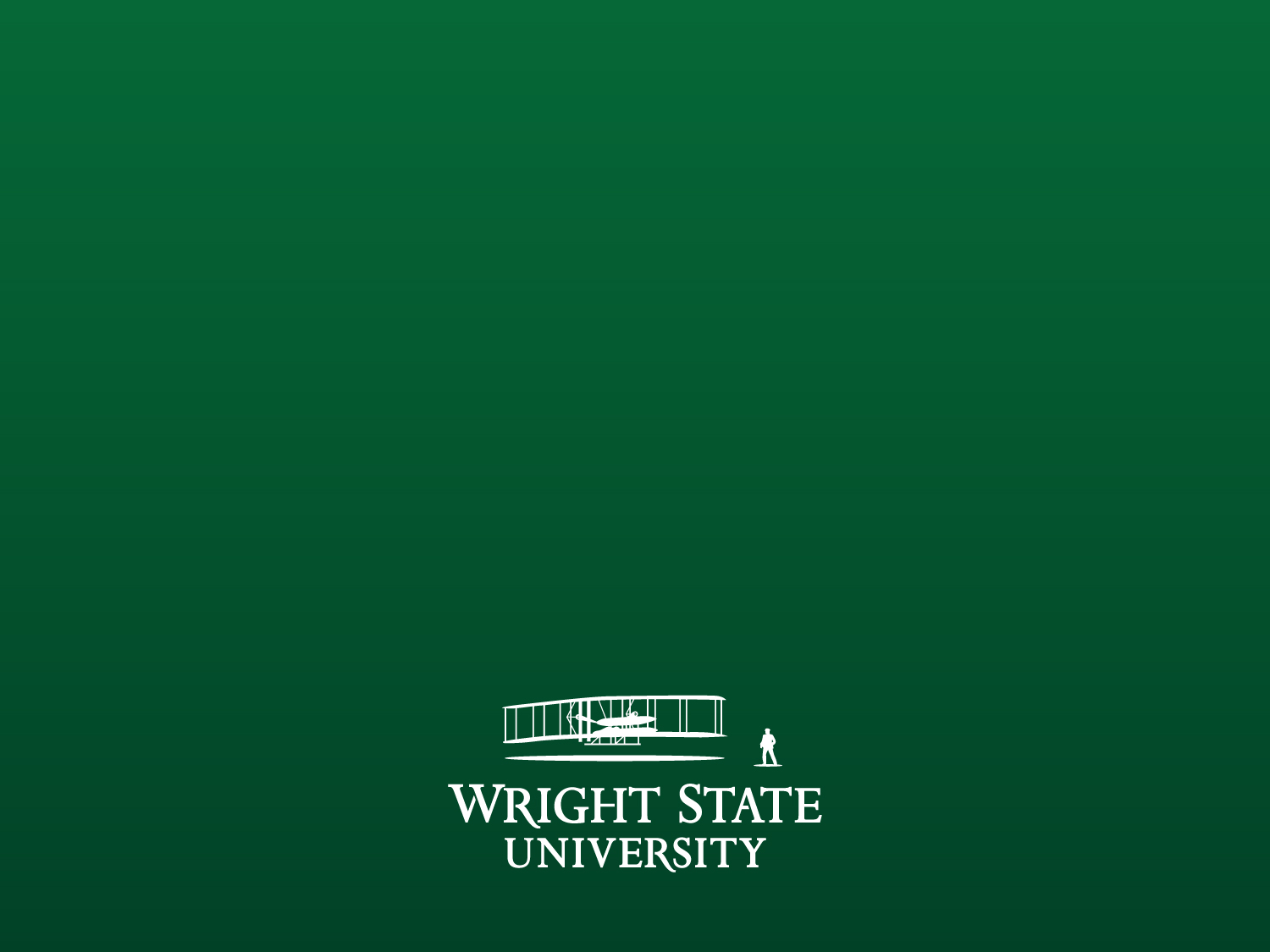 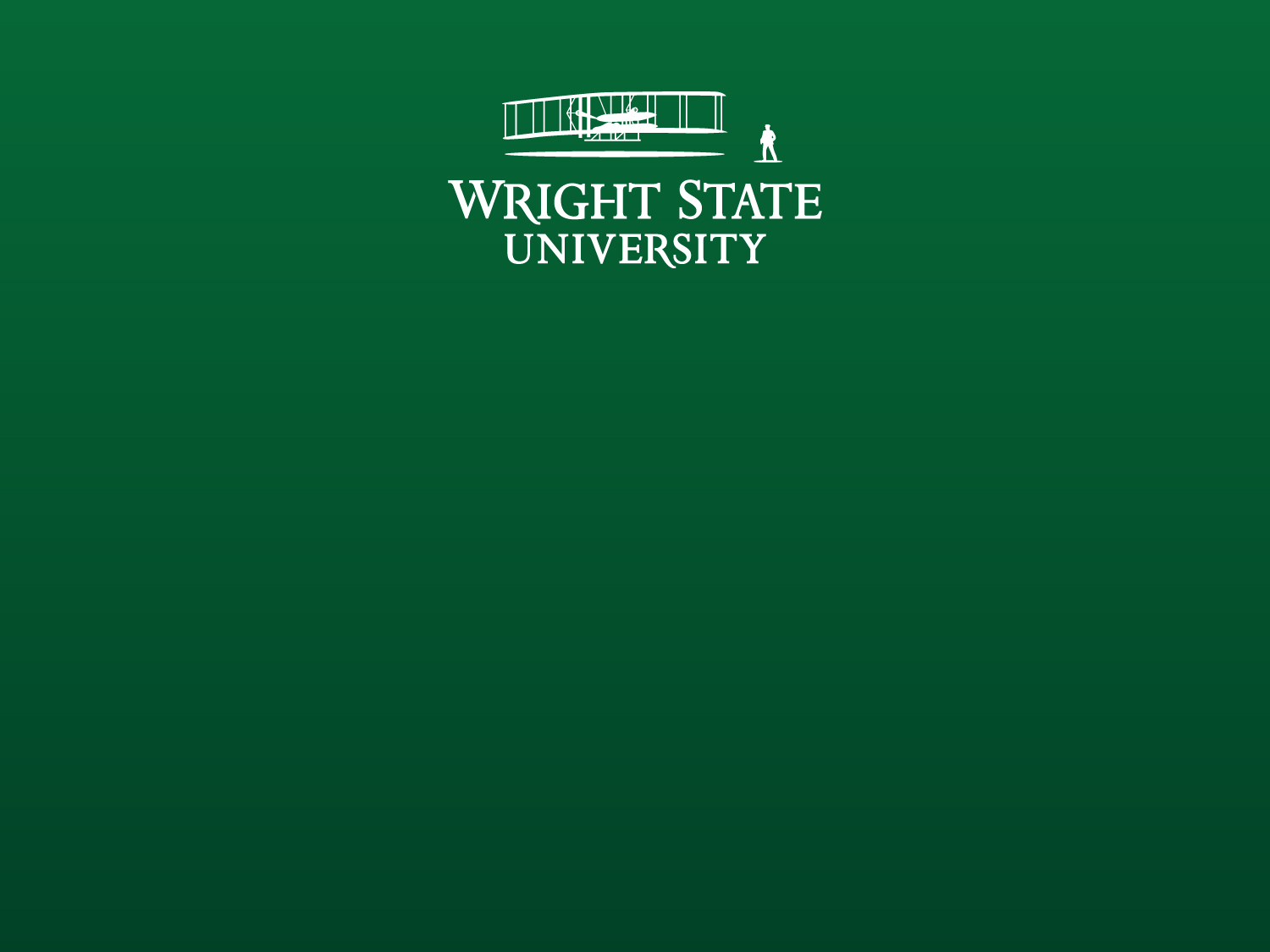 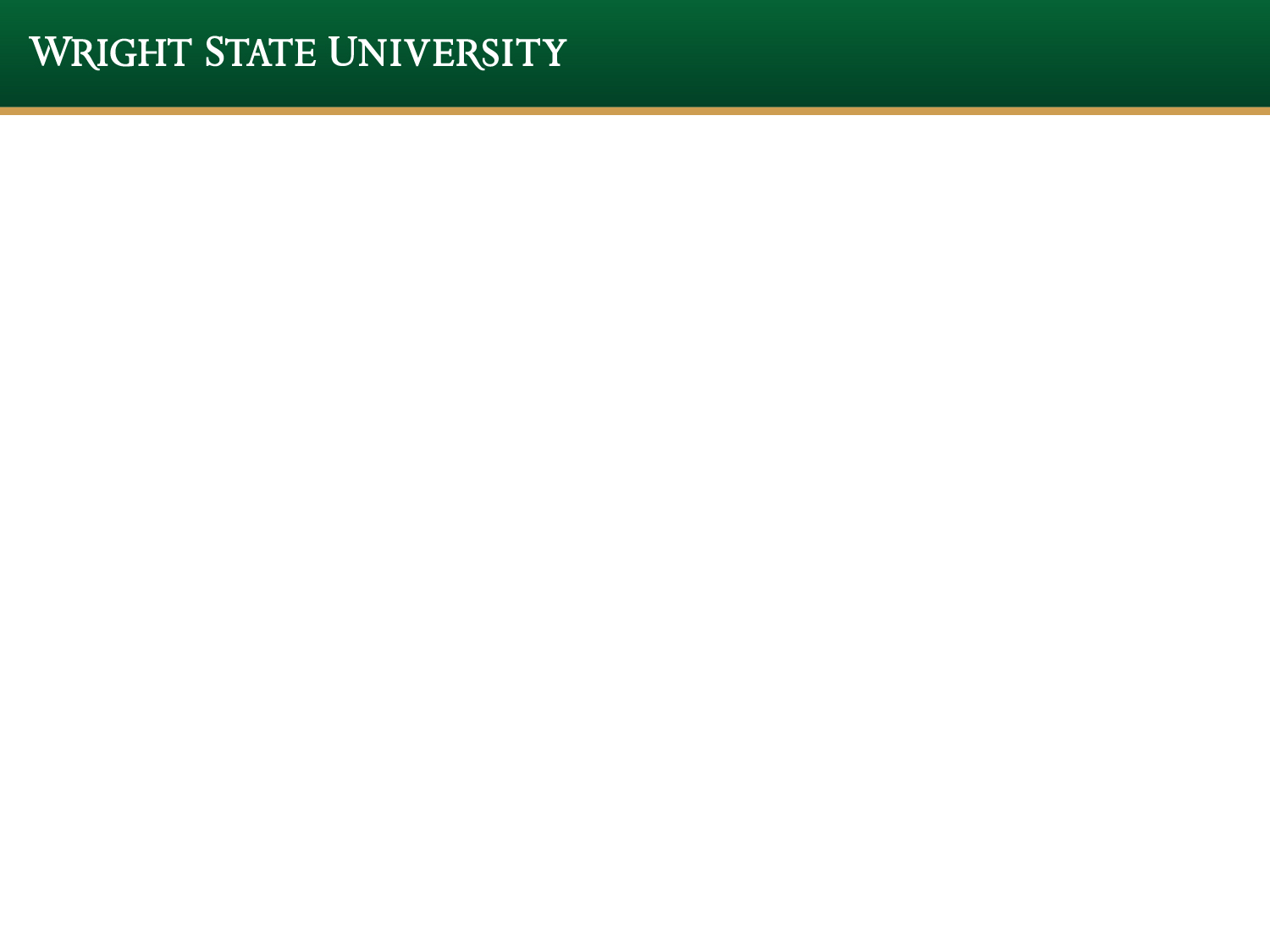 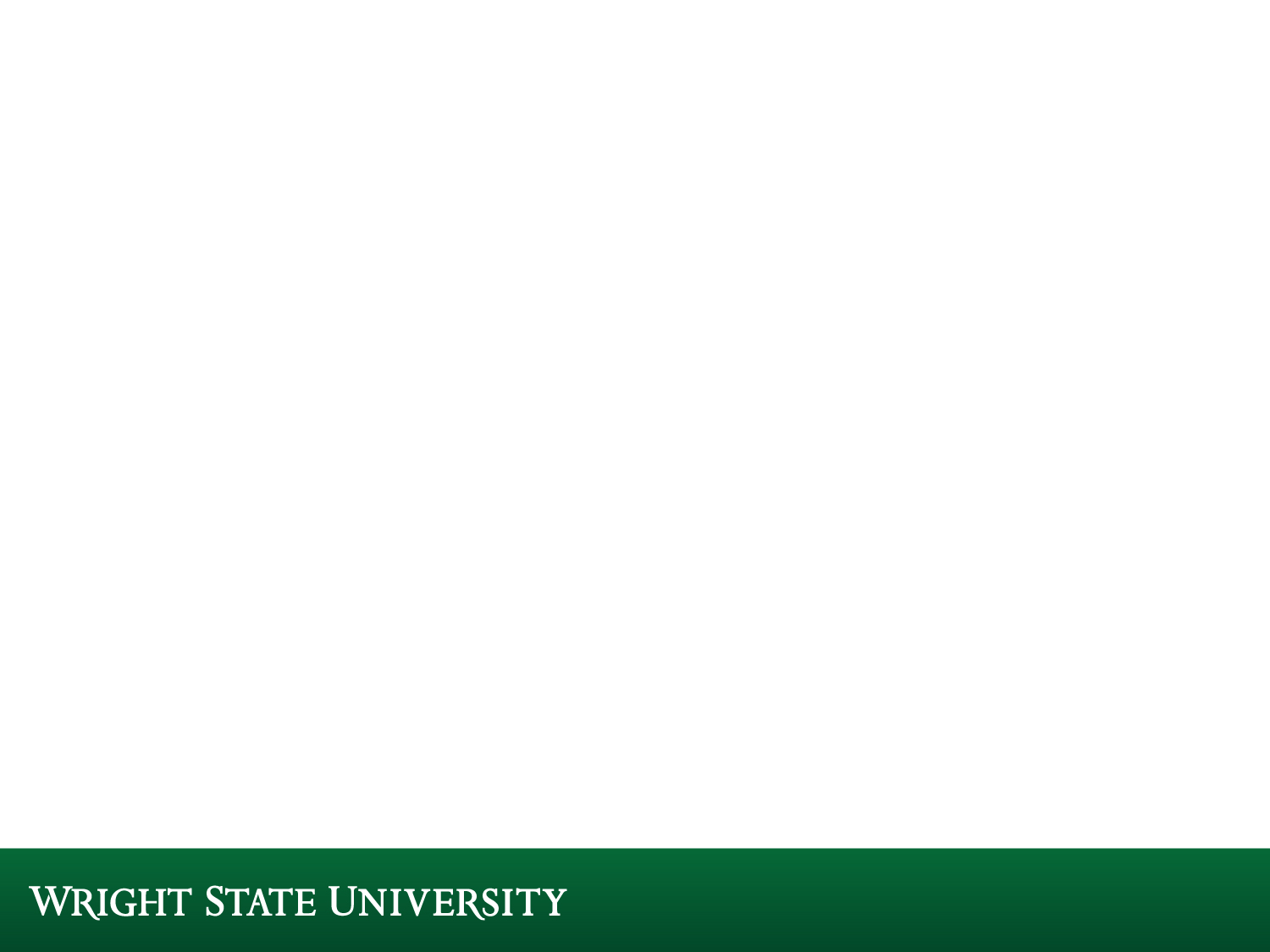 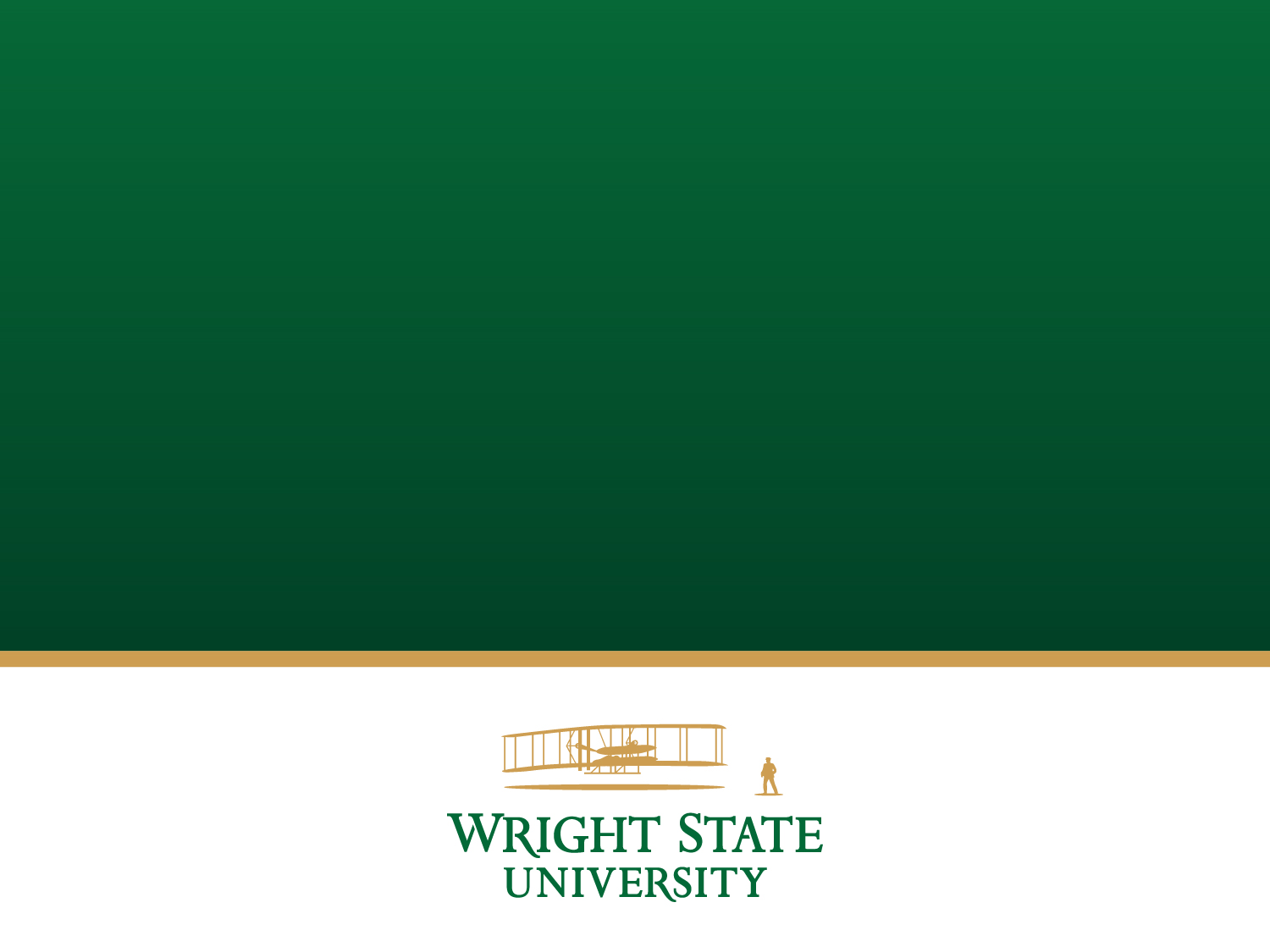 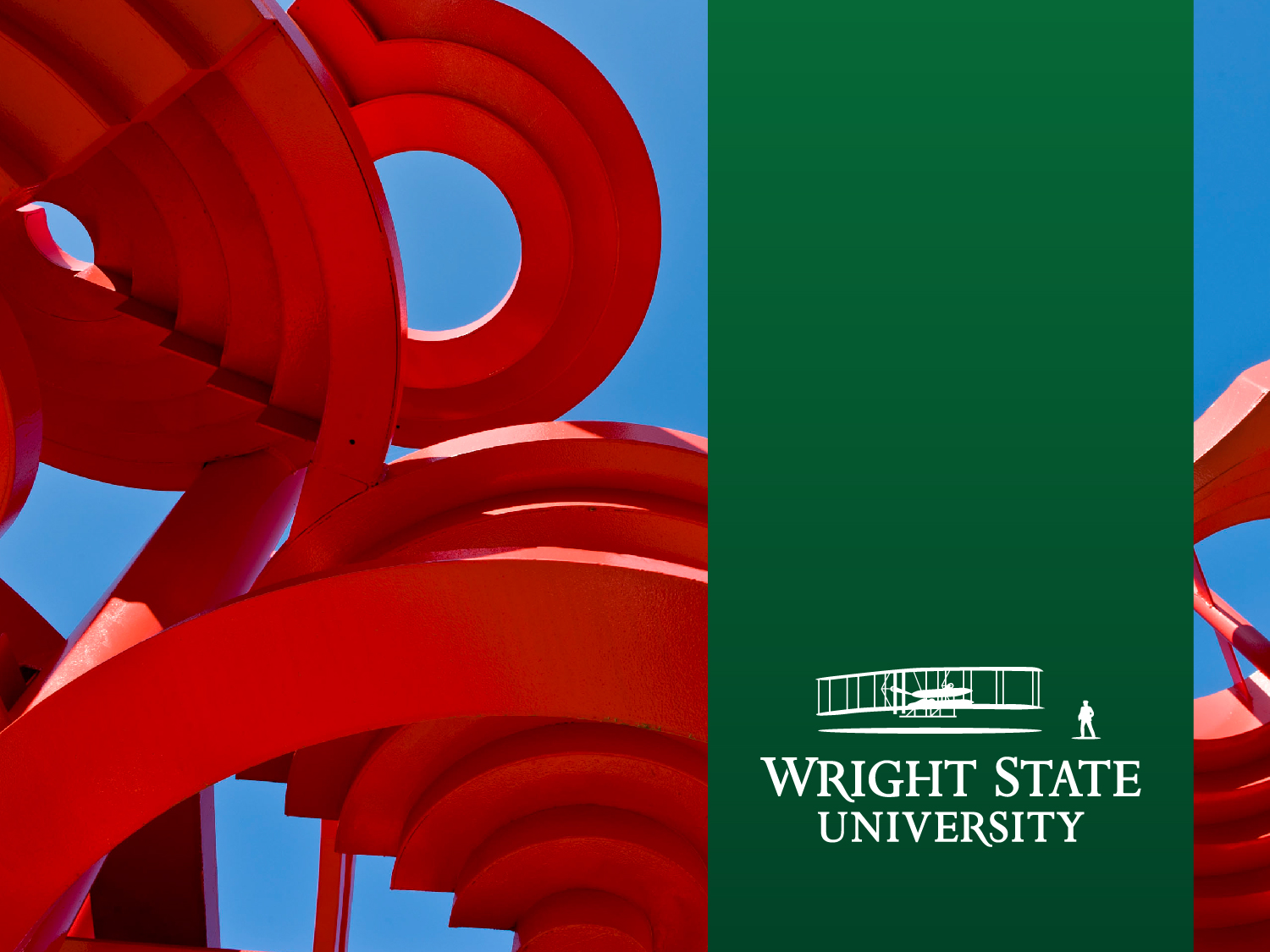 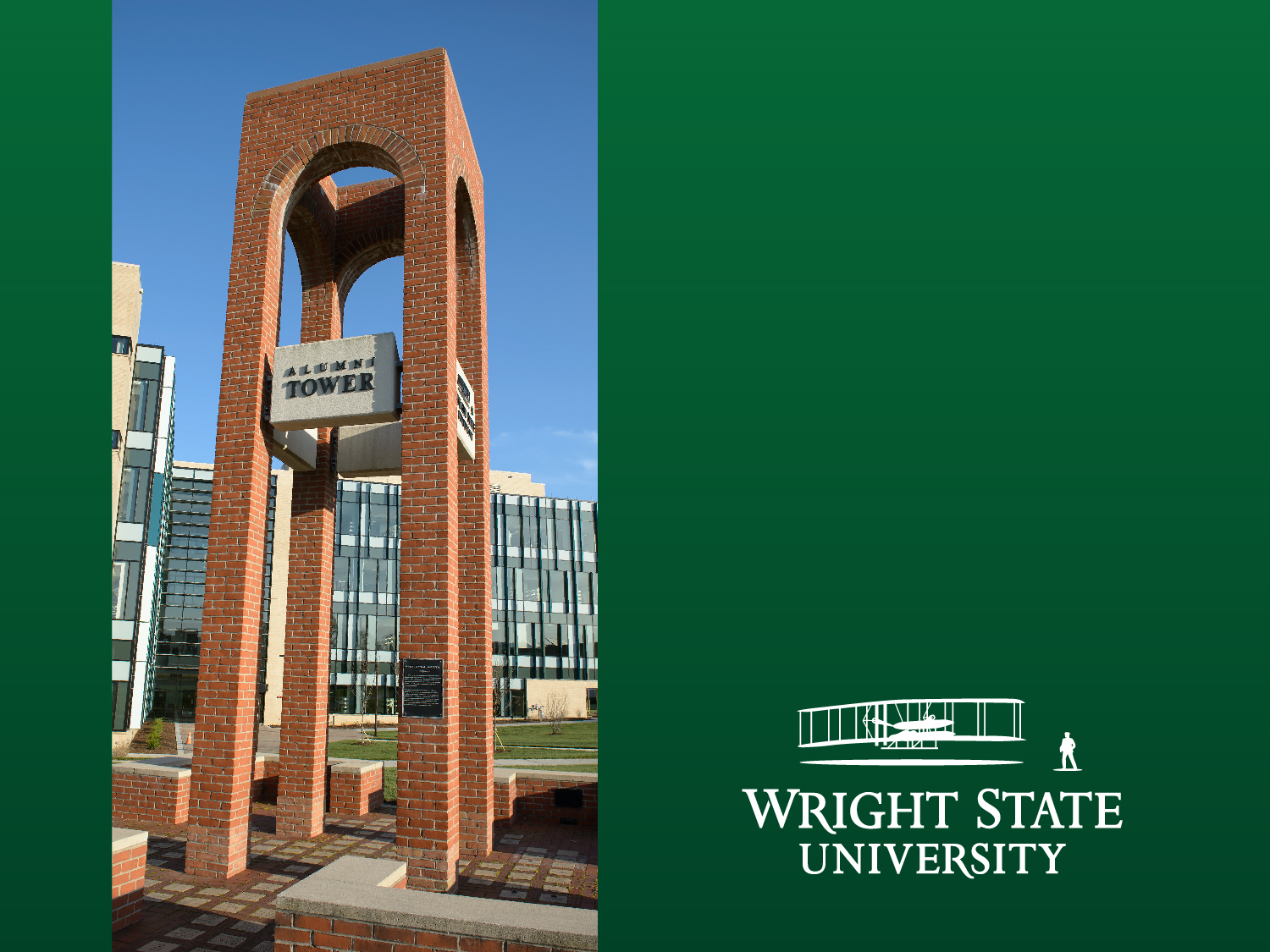 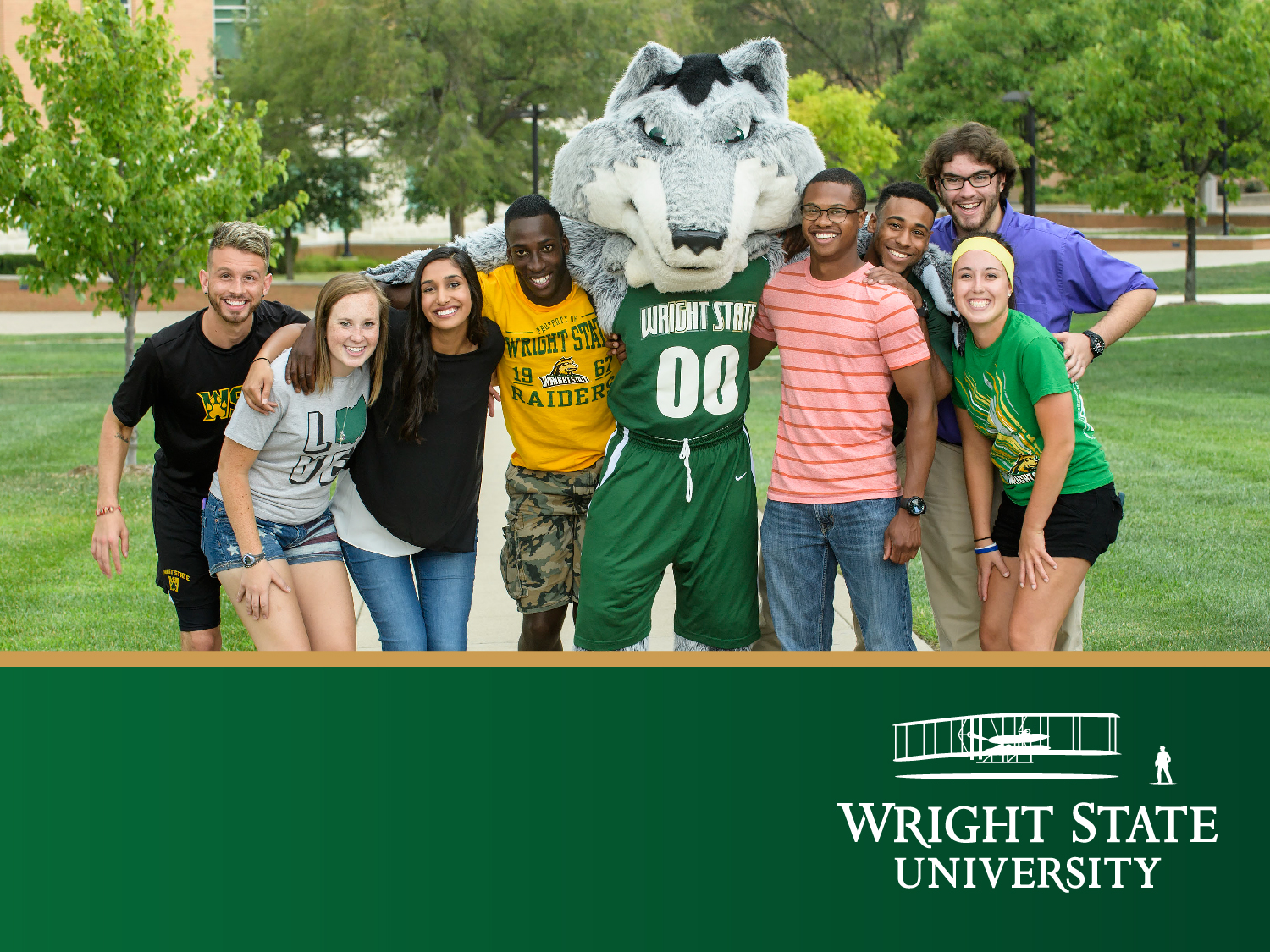 How to choose a slide design
Click on the right arrow beside the New Slide option at the top left
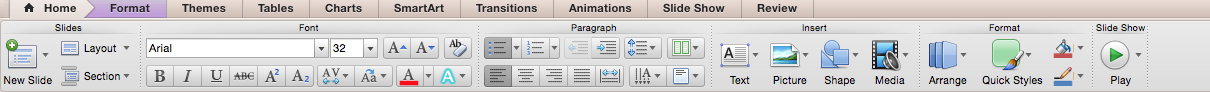 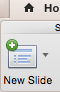 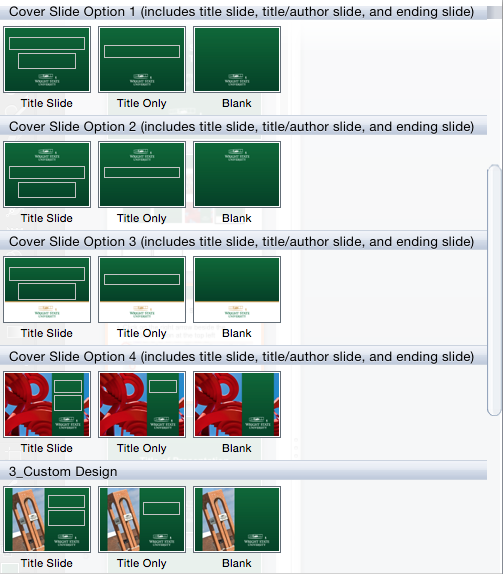 How to change a background
If you pick a slide and want to choose another available background
Click on Layout at the top left
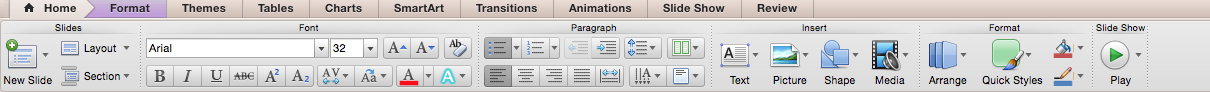 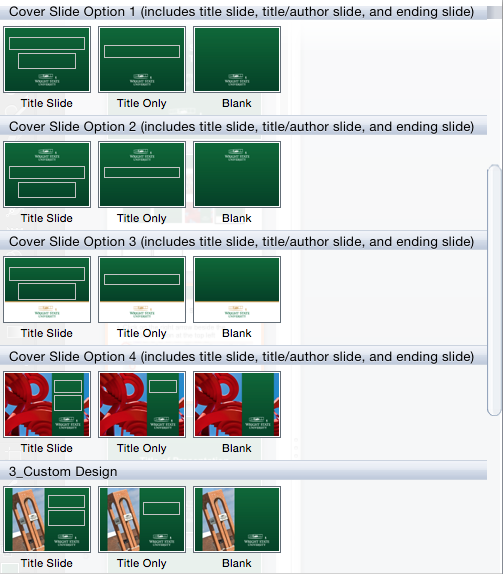 Text Color
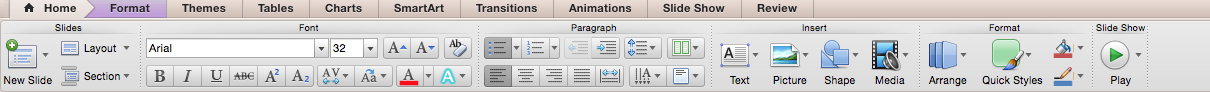 Wright State colors are recommended and only for headings (not body copy)
Included in recent color palette in PPT
Wright State Green formula
Red: 2; Green: 105; Blue: 55
HEX: 026937
Wright State Gold formula
Red: 206; Green: 160; Blue: 82
HEX: CEA052
Text Style and Size
Arial is Wright State’s chosen font for electronic needs
Font size and style can be changed, if needed (such as bold or italics)
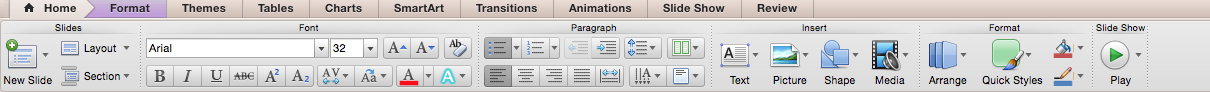 Photos for Cover Slides
If you want a specific photo for your cover slide, please contact the Office of Marketing
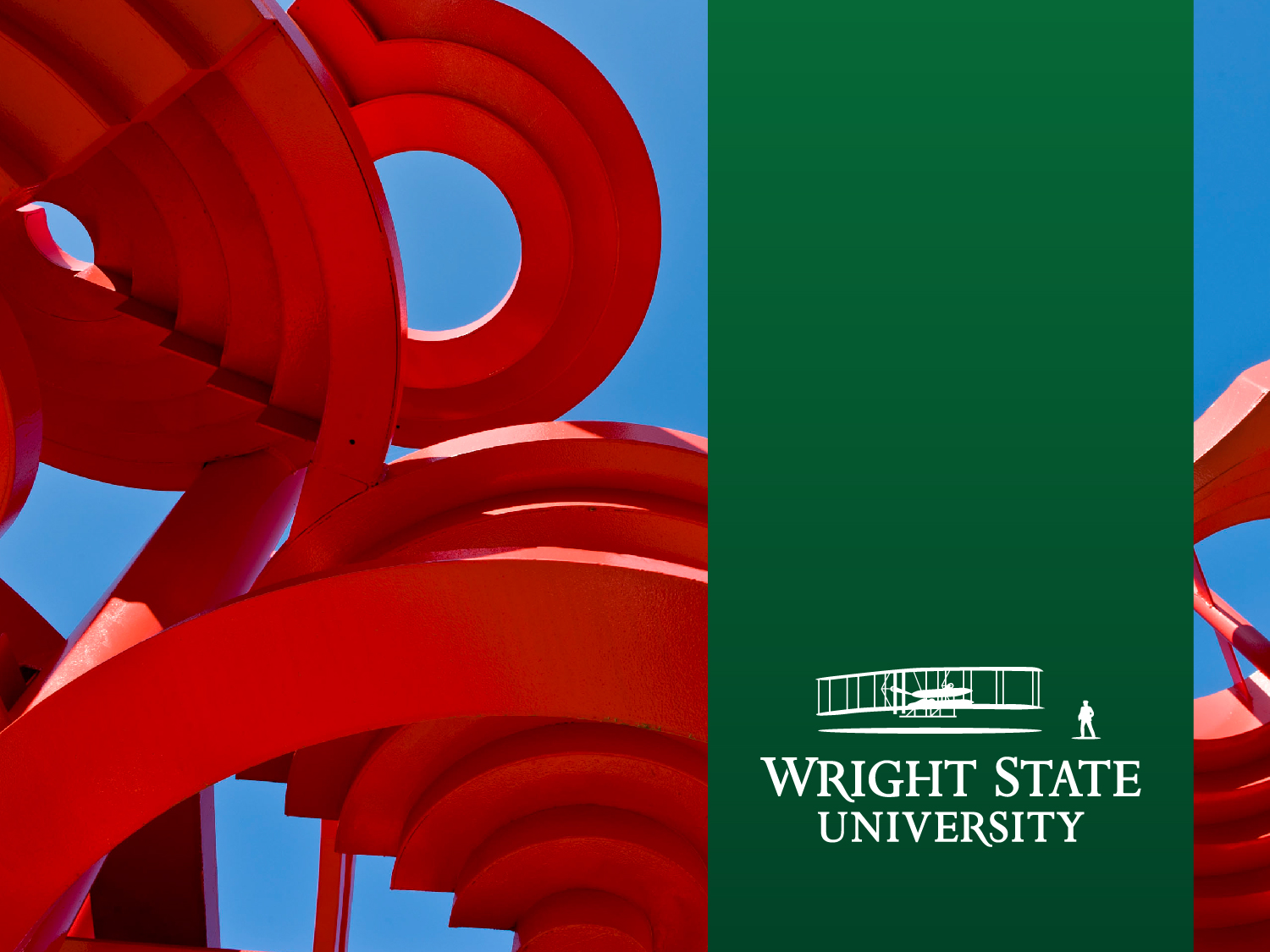 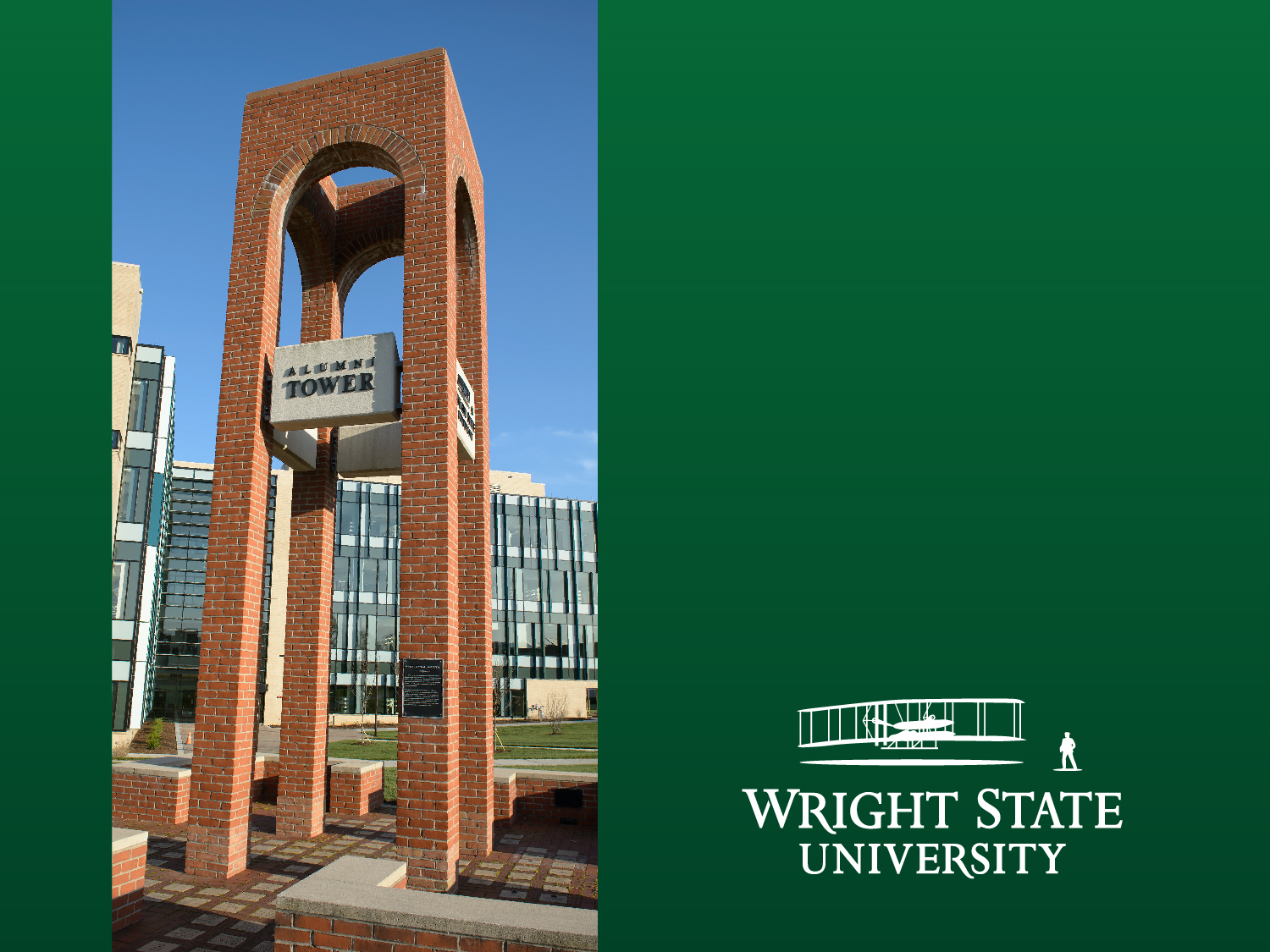 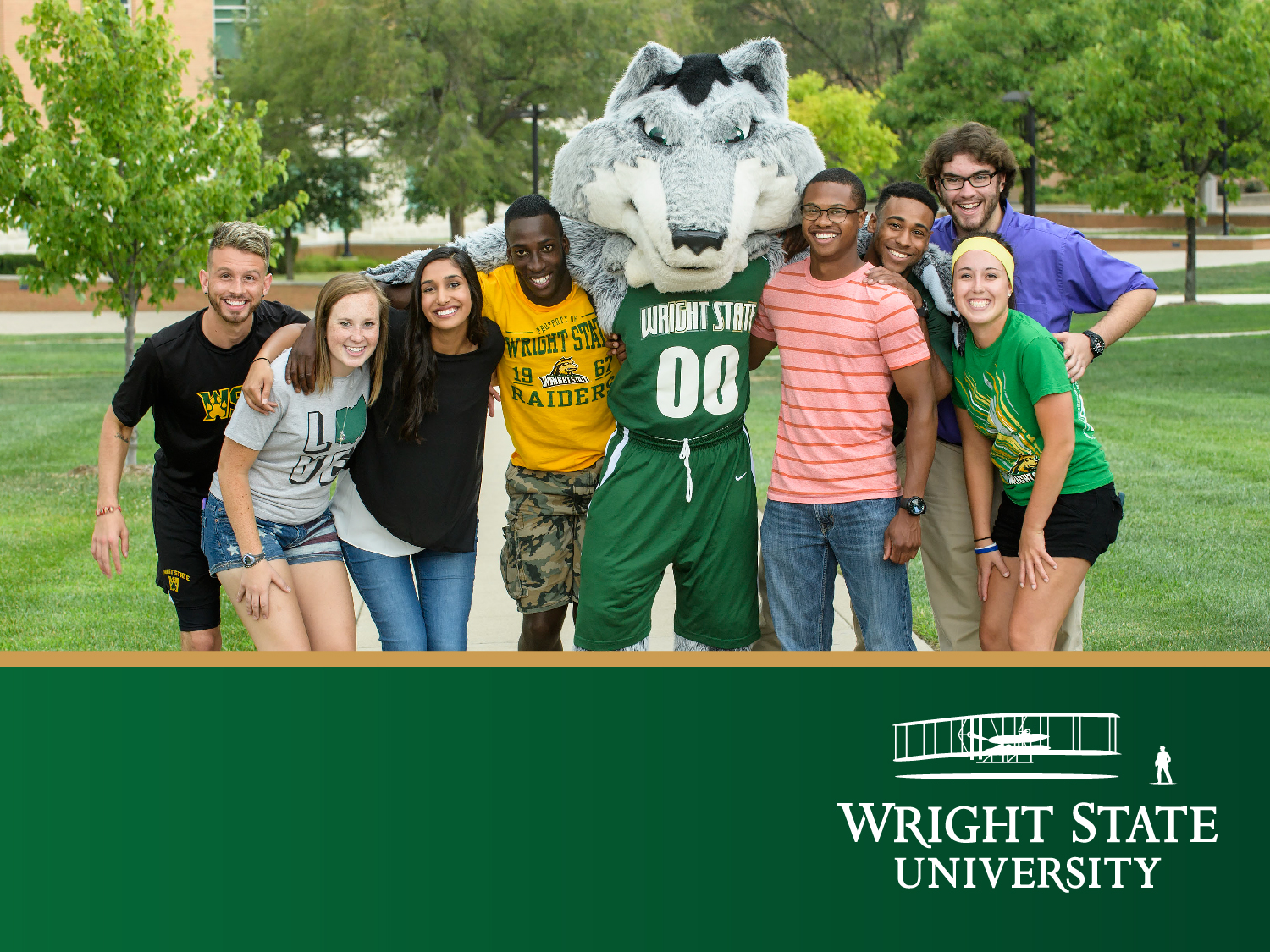 Title of Presentation
Title of Presentation
Author or Date
Title of Presentation
Author or Date
Title of Presentation
Title of Presentation
Author or Date
Title of Presentation
Title of Presentation
Author or Date
Title of Presentation
Title of Presentation
Author or Date
Title of Presentation
Title of Presentation